Erneuerbare-Energie-Gemeinschaft
GANS Gänserndorf
Informationsabend am 3. Juni 2025
Ablauf
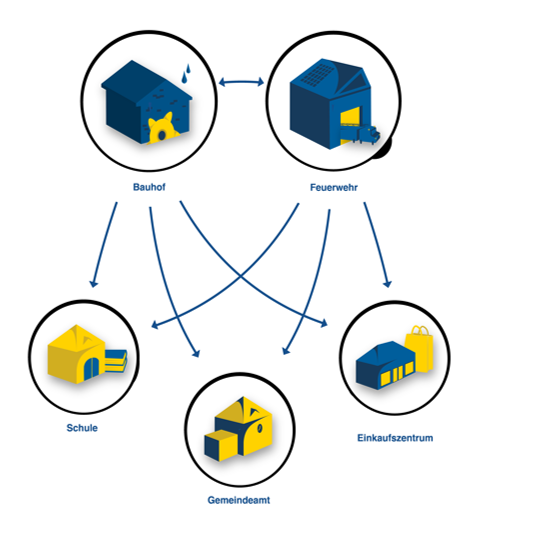 1. Was ist eine Energiegemeinschaft
2. Wie funktioniert eine Energiegemeinschaft
3. Die EEG GANS Gänserndorf
4. Wie werden Sie Teil der EEG?
5. Fragen und Antworten
Gemeinsam zu einer neuen, nachhaltigen Energieversorgung
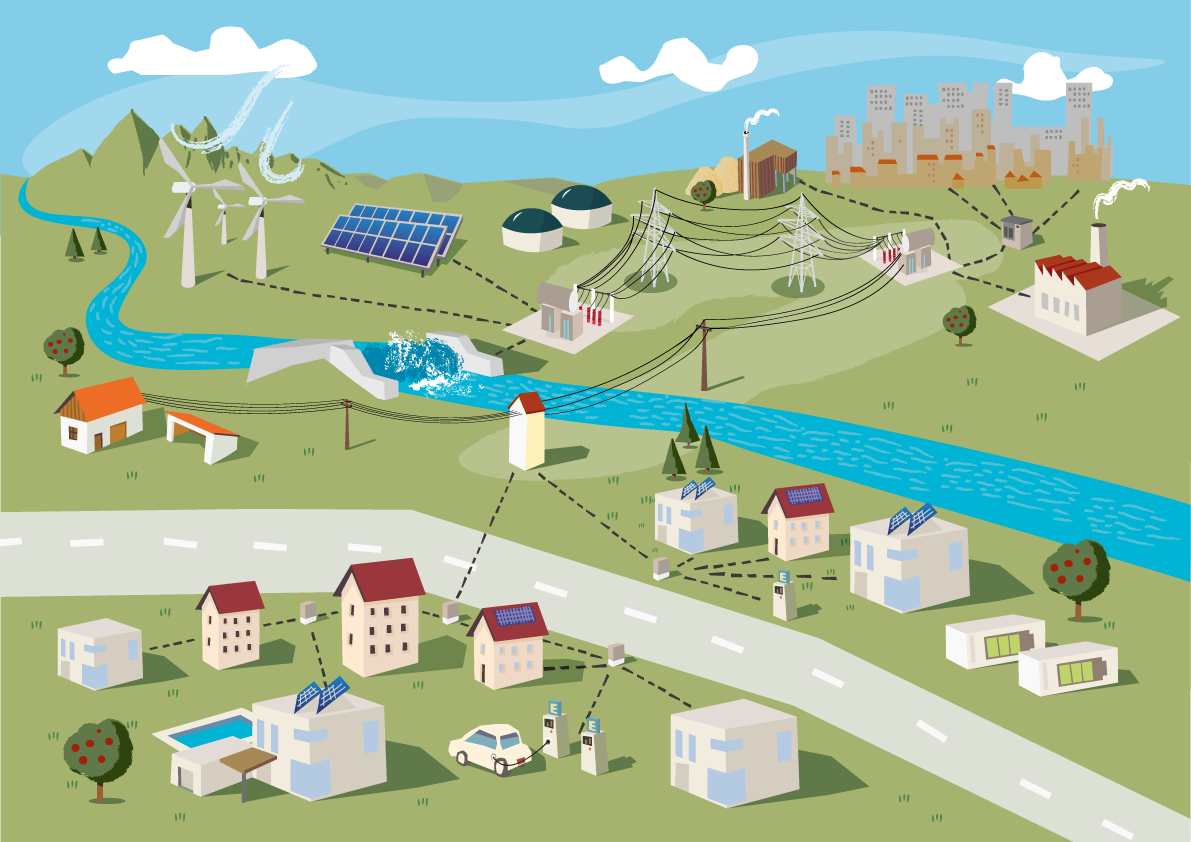 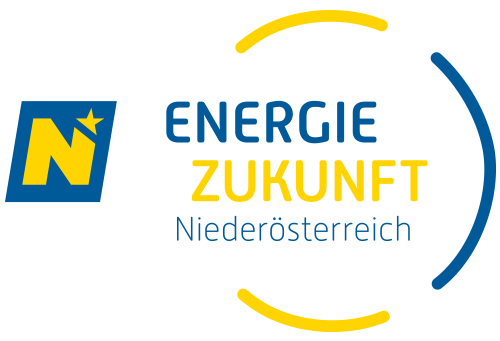 Erneuerbare Energiegemeinschaften
ermöglichen gemeinsame Nutzung lokal produzierter, und zu 100% erneuerbarer Energie
Sie profitieren von Vergünstigungen der Netzgebühren, Steuern und Abgaben
Die Energiegemeinschaft ist eine Bewegung aus der Region und für die Region
Sie sind Teil einer Gemeinschaft und tragen aktiv zur Energiewende bei
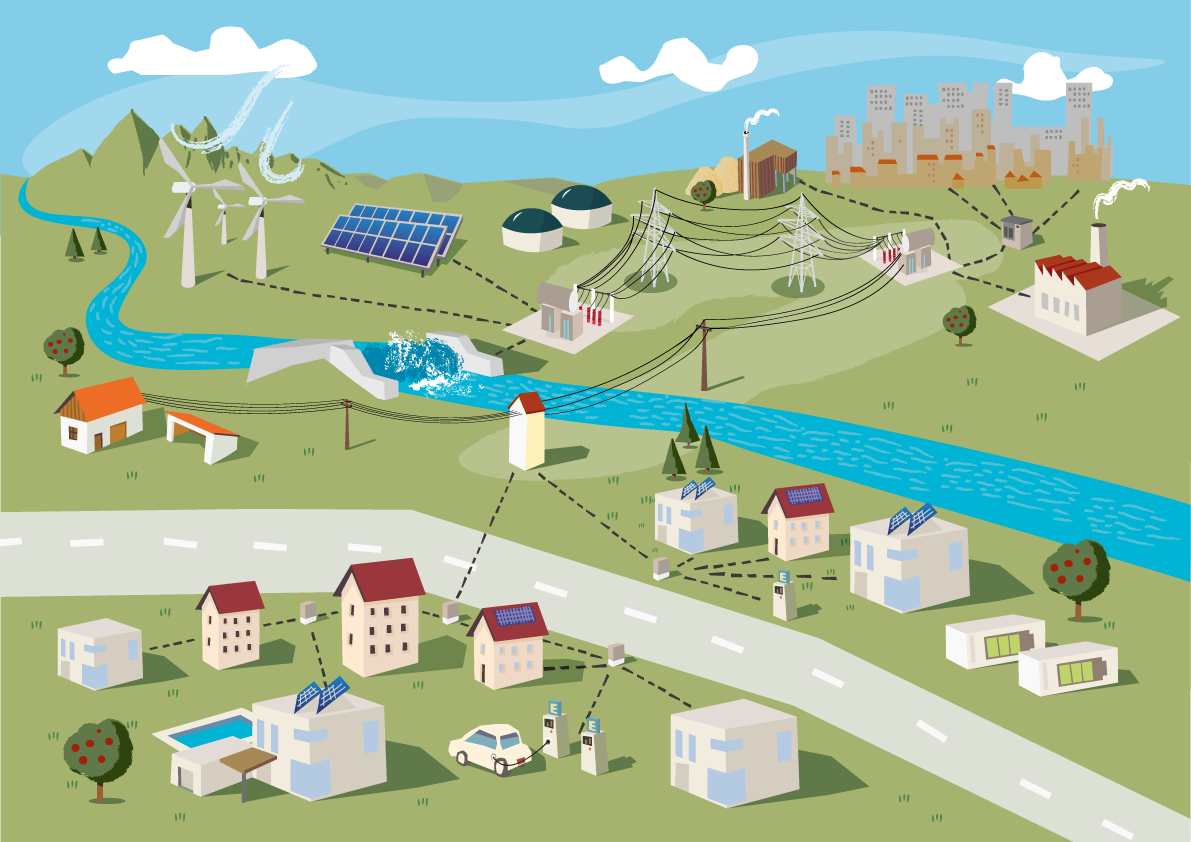 3
Die Energiegemeinschaft und ihre Abkürzungen
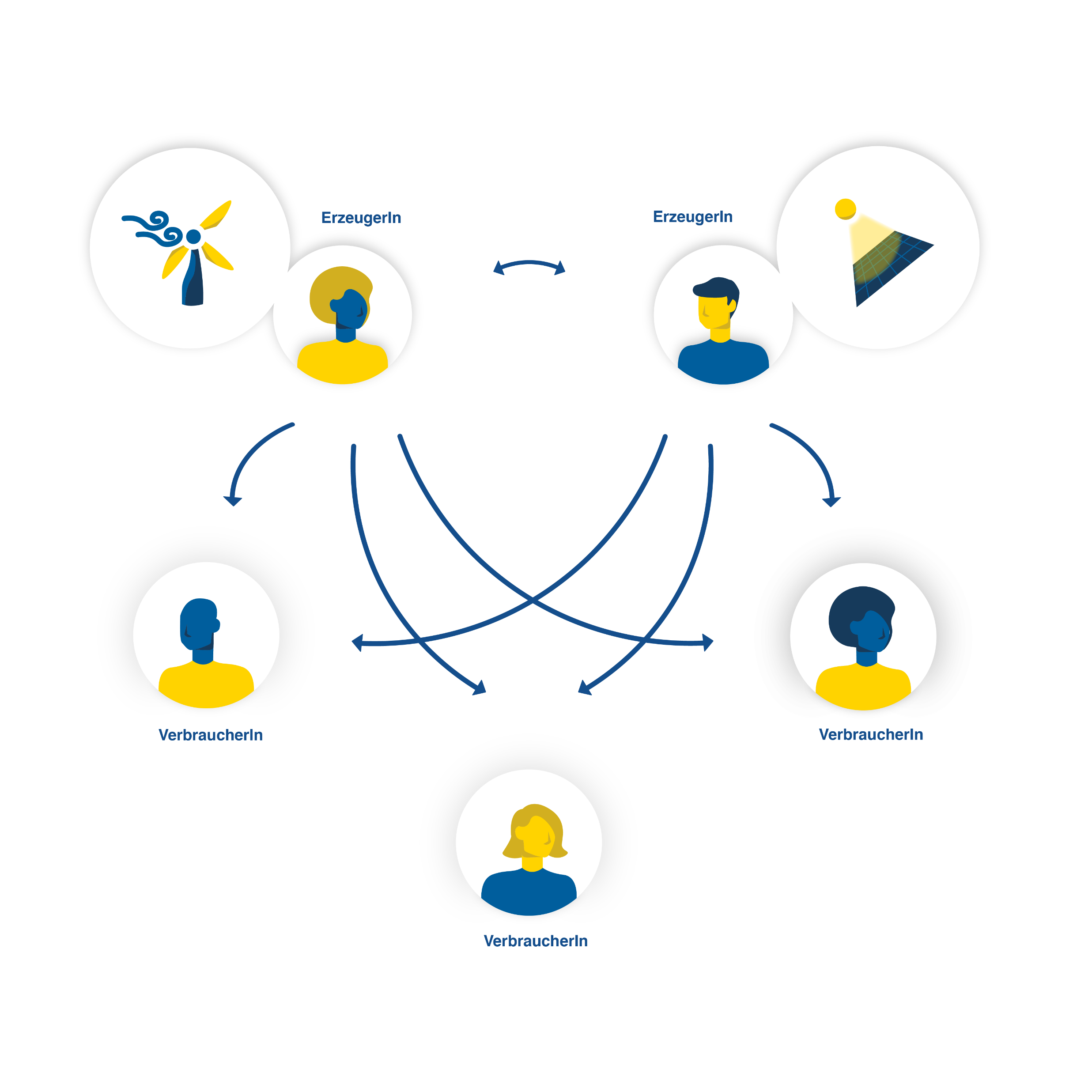 EEG – Erneuerbare Energiegemeinschaft
EZN – Energie Zukunft Niederösterreich
E.GON = Energie Gemeinschaft Online 	     = Verwaltungstool
Produzent – Einspeiser
Konsument – Verbraucher 
 Auch als reiner Verbraucher kann man an einer Energiegemeinschaft teilnehmen 
Zählpunktnummer – 33-stellige Zahl beginnend mit AT002…..
Stromtausch über Gebäudegrenzen hinaus
4
Wer kann dazu gehören?
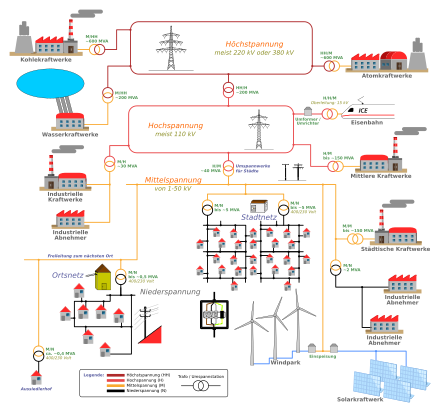 Quelle: Stefan Ripl für Wikipedia
Aber wie funktioniert das jetzt genau?
Für die Einspeiser
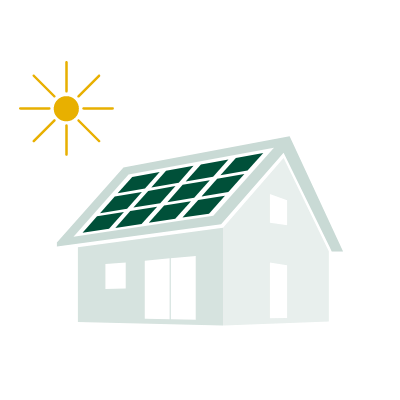 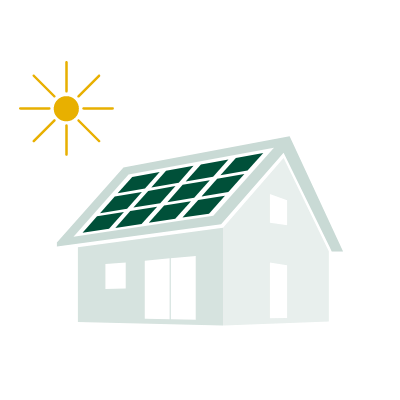 Eigenverbrauch
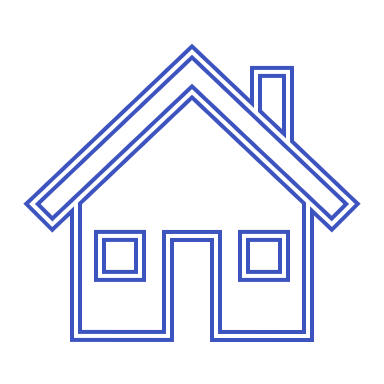 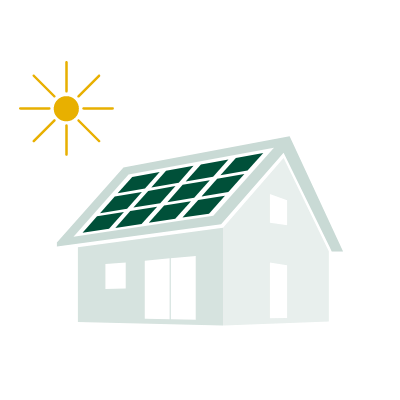 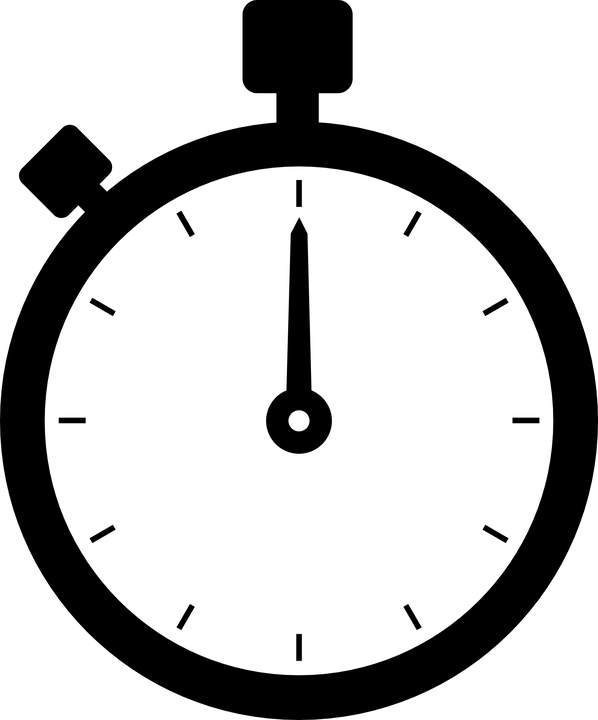 Energiegemeinschaft
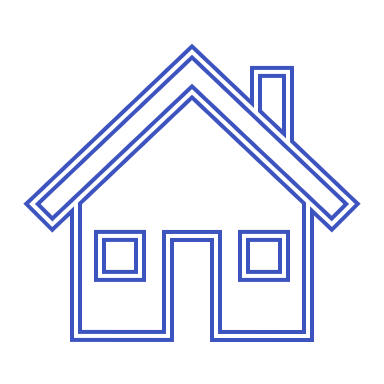 Gleichzeitiger Verbrauch!
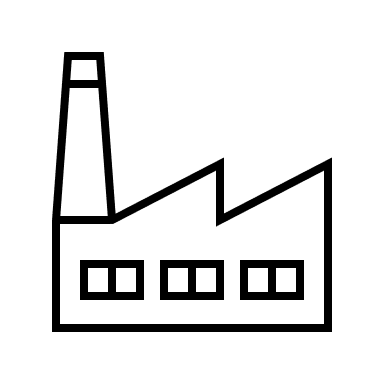 Energieabnehmer
Für die Verbraucher
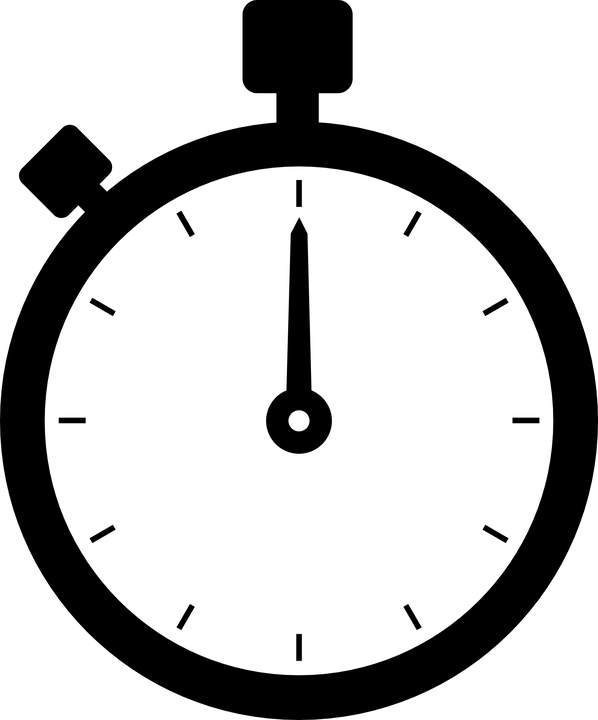 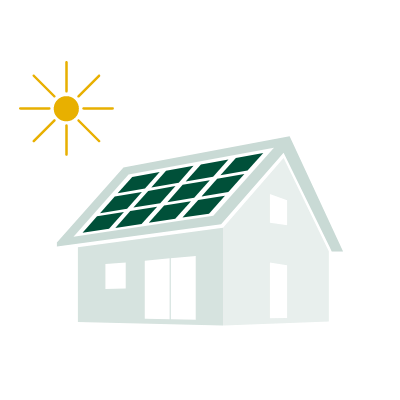 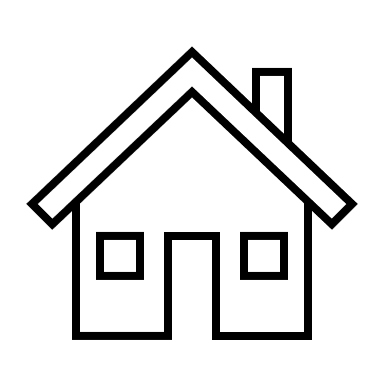 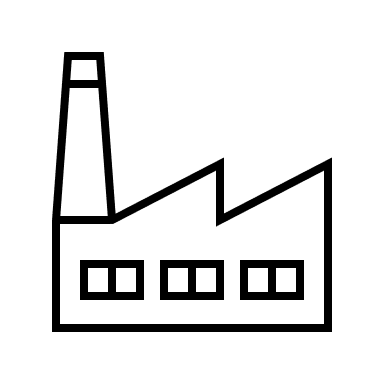 6 kWh
4 kWh
Verbrauch 10 kWh
Erzeugung 20 kWh
Eigenverbrauch 11 kWh
Einspeisung 9 kWh
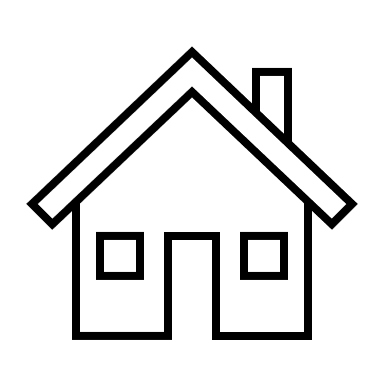 Energielieferant
3 kWh
2 kWh
Verbrauch 5 kWh
Der Vertrag mit dem bestehenden Energielieferanten bleibt aufrecht! 
Hinweis: die EG ist kein Stromanbieter, daher sind keine bestehenden Verträge zu kündigen.
Was sind die Vorteile?
Energiegemeinschaften sind ein zentraler Baustein der Energiewende in Niederösterreich.Sie geben allen die Möglichkeit, aktiv an der Energiezukunft teilzuhaben.
Sie kaufen Ihren Strom direkt im Ort
Sie fördern die Stromproduktion aus 100% erneuerbaren Quellen
In einer erneuerbaren Energiegemeinschaft sparen Sie mindestens 28% beim Netznutzungsentgelt (ein Teil der Netzgebühren)
Sie können sich auf einen fairen Strompreis innerhalb der Energiegemeinschaft verlassen
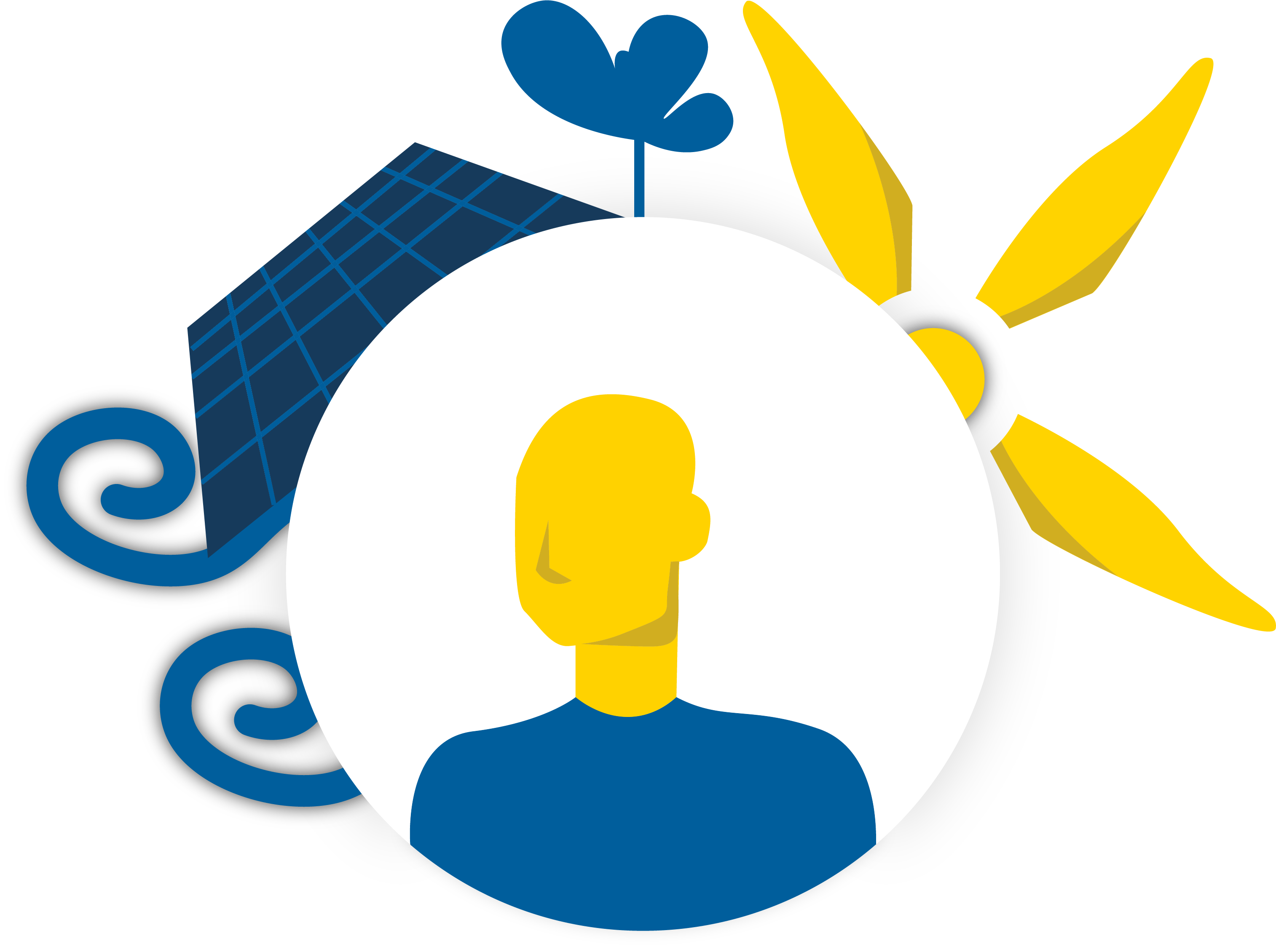 Erneuerbare Energie Zusammen Nutzen!
Unser gemeinsames Interesse
Wir fördern eine Bewegung aus der Region für die Region
Kleine Strukturen, gemeinnütziger Verein 
Keine Gewinnerzielungsabsicht
Das Bestmögliche für Erzeuger und Verbraucher herausholen (gemeinsam mit EZN)
-> Win-Win für alle Beteiligten
Energiegemeinschaft ist nicht mit Energieversorger zu verwechseln, sondern wie……Greissler für erneuerbare Energie – Einkaufsgemeinschaft/Mitmach-Markt
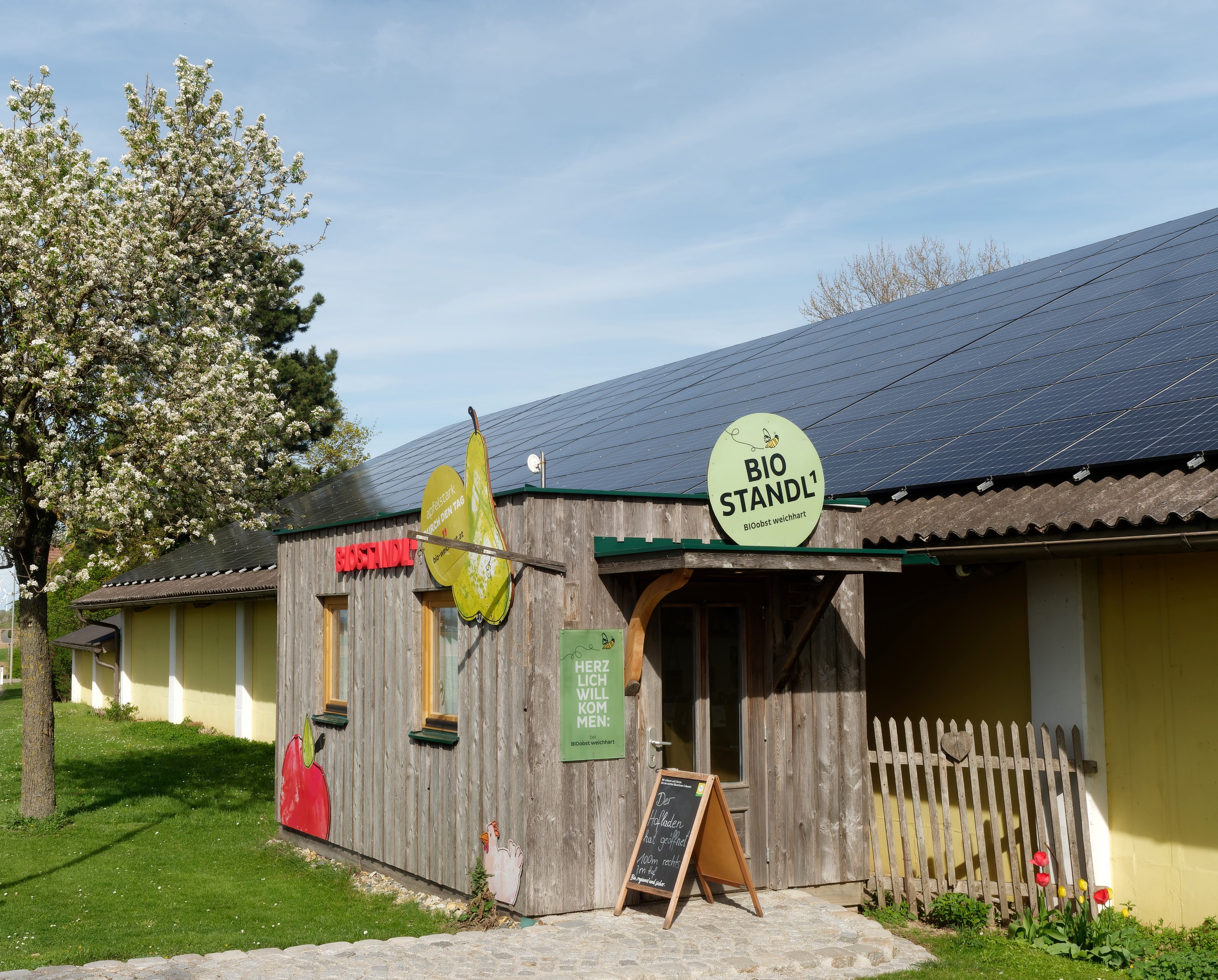 10
Beispiel EEG - Tag
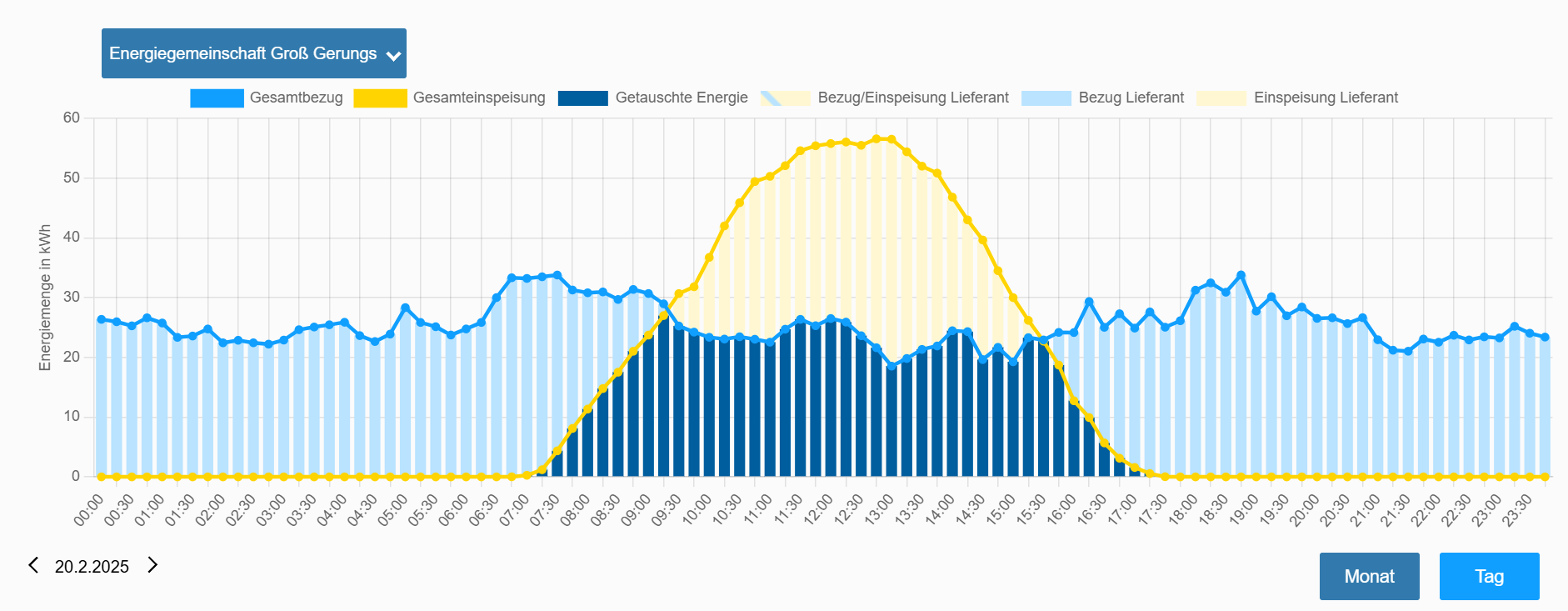 11
Die erneuerbare Energiegemeinschaft
GANS Gänserndorf
Status EEG GANS Gänserndorf
Verein – Energiegemeinschaft GANS Gänserndorf
Start mit gemeindeeigenen, internen Energiegemeinschaft – Gute Erfahrungen

Seit Februar 2024 bereits über 524.400 kWh ausgetauscht

Vereinsgründung Ende 2024

Vorstand:
Designierter Obmann: Thomas Breitsprecher
Obmann Stv.: noch nicht festgelegt
Kassier: noch nicht festgelegt
13
Preisblatt der EEG GANS Gänserndorf
Für Erzeuger
Für Verbraucher
Strompreis für Einspeisung: 10 ct / kWh

Mitgliedsbeitrag: 3,30 € / Monatpro Kunde und Zählpunkt
Strompreis für Einspeisung: 10 ct / kWh

Mitgliedsbeitrag: 3,30 € / Monatpro Kunde und Zählpunkt
Alle Werte exkl. MwSt.
14
Rahmenbedingungen der EEG GANS Gänserndorf
Eine Vereinsmitgliedschaft ist erforderlich

[PV-Einspeiseleistung pro Zählpunkt:  max. 50 kWp (Anpassung nach Evaluierung möglich)]

 Kündigungsmöglichkeit: quartalsweise zum Monatsletzten (Mär/Jun/Sep/Dez)1-monatige Kündigungsfrist

Neueintritt in die EEG jederzeit möglich

Preisanpassung: Vierteljährlich durch den Vorstand möglich
15
Unsere EEG GANS Gänserndorf
Achte auf dein Verbrauchsmuster => Stromverbrauch zur Mittagszeit

Regionale Wertschöpfung

 Verein ist nicht gewinnorientiert 
       Der Mitgliedsbeitrag dienen der Abdeckung der Verwaltungskosten 

Kein Risiko => Stromverträge bleiben aufrecht
16
EEG GANS Gänserndorf
Anmeldeschluss für die Startphase: 30. September 2025
17
Bespielrechnung – Strombezug 2025
Ersparnis pro kWh 12,12 Cent
Annahme Beispiel:
Jährlicher Verbrauch von 5.000 kWhAutarkiegrad in der EEG von 30% (Hängt davon ab wie viel Produktion im Verhältnis zur Erzeugung in der EEG vorhanden ist)
30% von 5.000 kWh werden beispielsweise aus der EEG geliefert: 1.500 kWh/Jahr 
Jährliche Ersparnis:  12,12 Cent x 1500 kWh = 181,80 €****
Bei einer allfälligen Kleinunternehmerregelung der EEG – ist noch in Abklärung
* tatsächlicher Preis der EEG kann abweichen
** Bezugspreise von Stromlieferanten sind sehr individuell
*** Reduktion des Netznutzungsentgeltes Bsp. Regionalbereich 28%
**** vor Abzug der Verwaltungskosten
Vorteile Produzenten
19
Vorteile Konsumenten
2,76 ct / kWh
28 % Ersparnis Netzentgelte
1,80 ct / kWh
Entfall Elektrizitätsabgabe
0,96 ct / kWh
Erneuerbarer Förderbetrag
Ersparnis Abgaben gesamt
5,52 ct / kWh
Zusätzliche Ersparnis durch einen reduzierten Arbeitspreis von 5,52 ct/kWh
20
Die 3 Schritte zur Teilnahme
Ihr 1. Schritt zur Teilnahme – 
Wie kann ich mein Interesse melden?
Interessensbekundung (1)
Sie haben Interesse, sich für die Energiegemeinschaft GANS Gänserndorf vorzumerken? Besuchen Sie „https://energiegemeinschaften.ezn.at/eeg-gans-gaenserndorf“
Klicken Sie auf „JETZT UNVERBINDLICH VORMERKEN“.
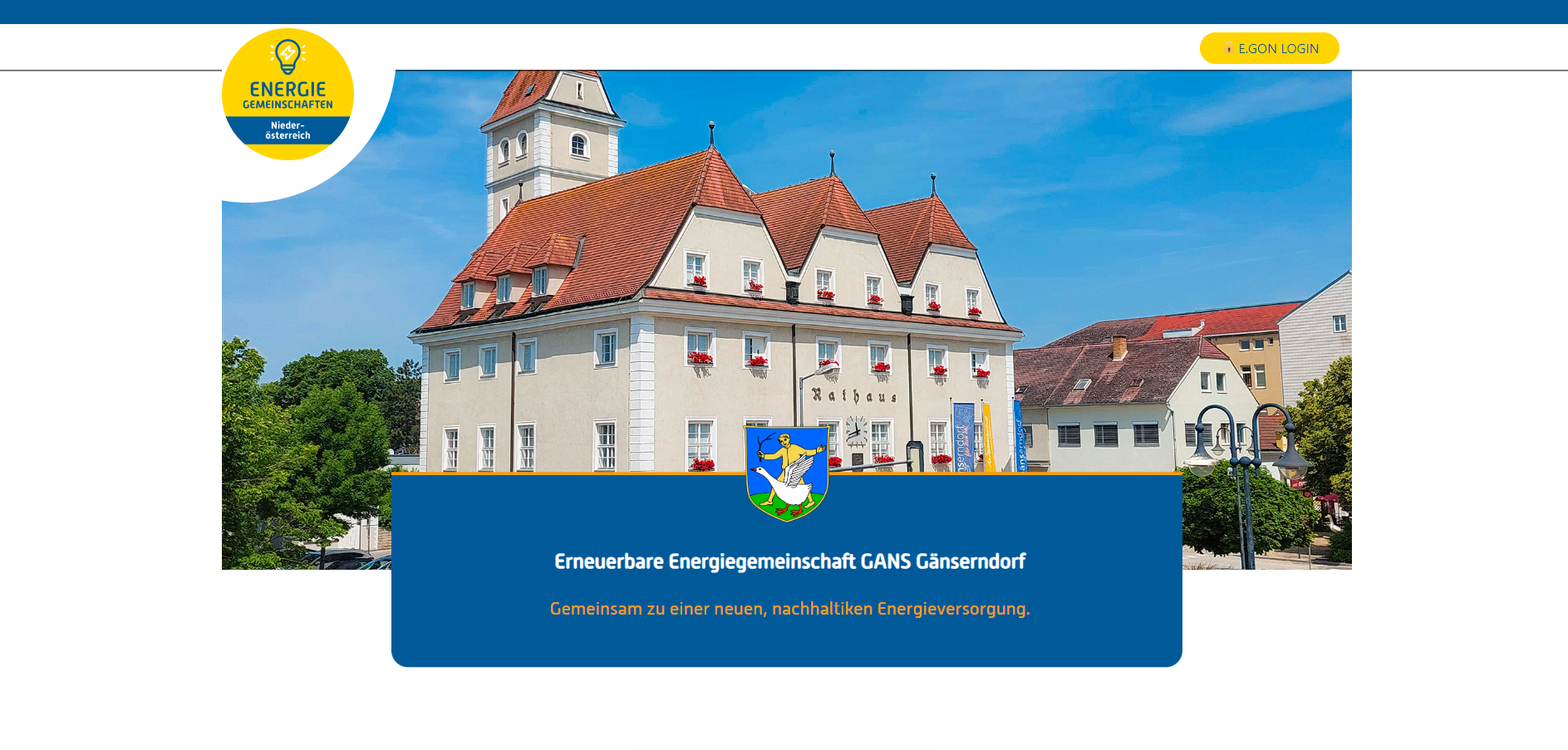 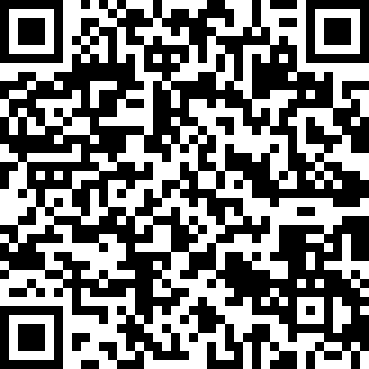 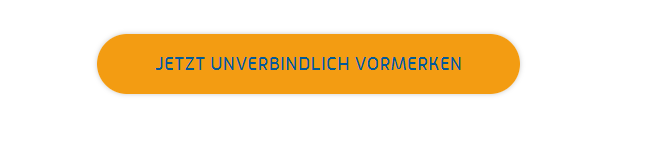 23
Interessensbekundung (2)
Um Ihr Interesse unverbindlich vorzumerken, geben Sie bitte Ihre E-Mail-Adresse an.
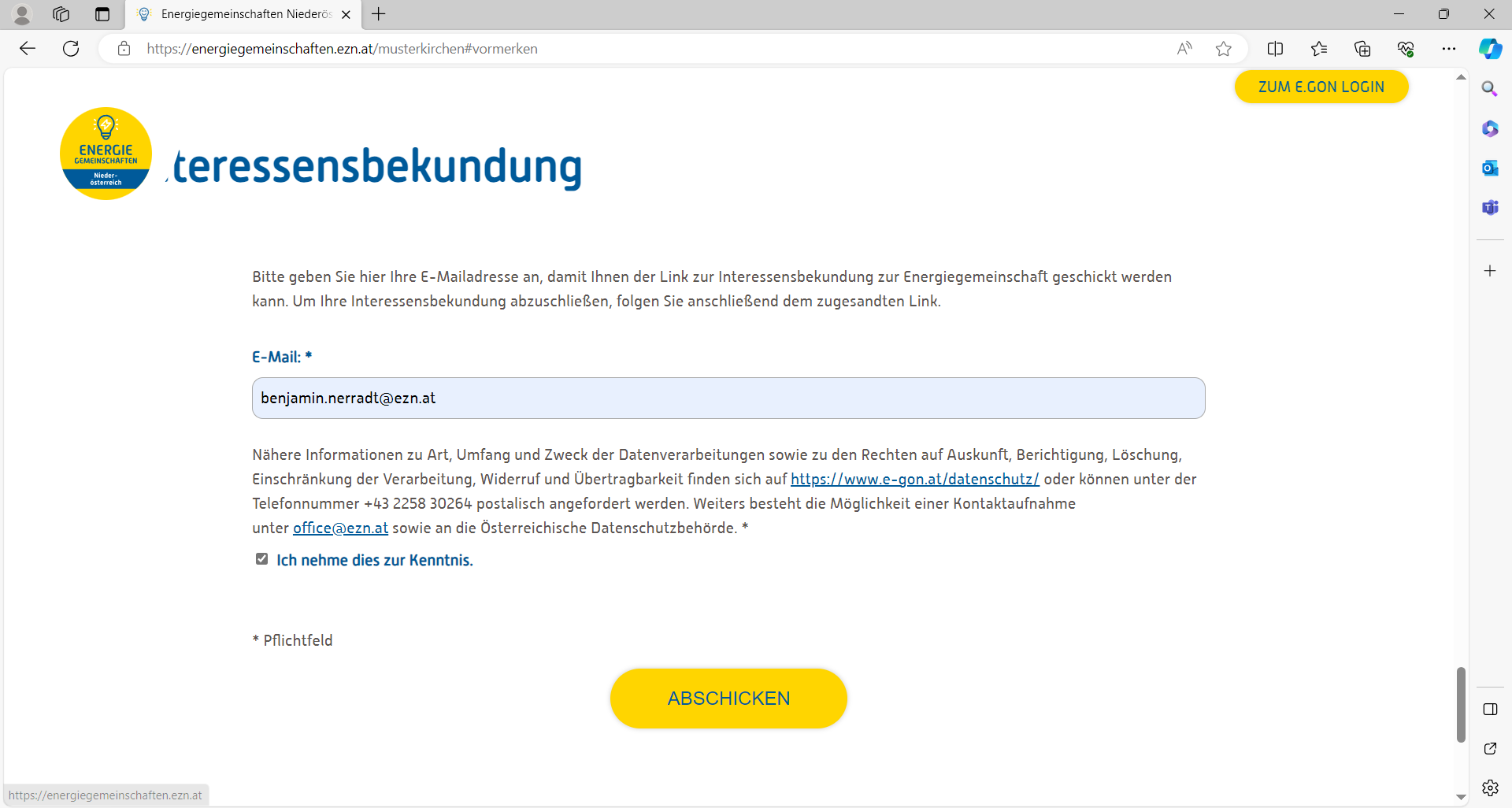 24
Interessensbekundung (3)
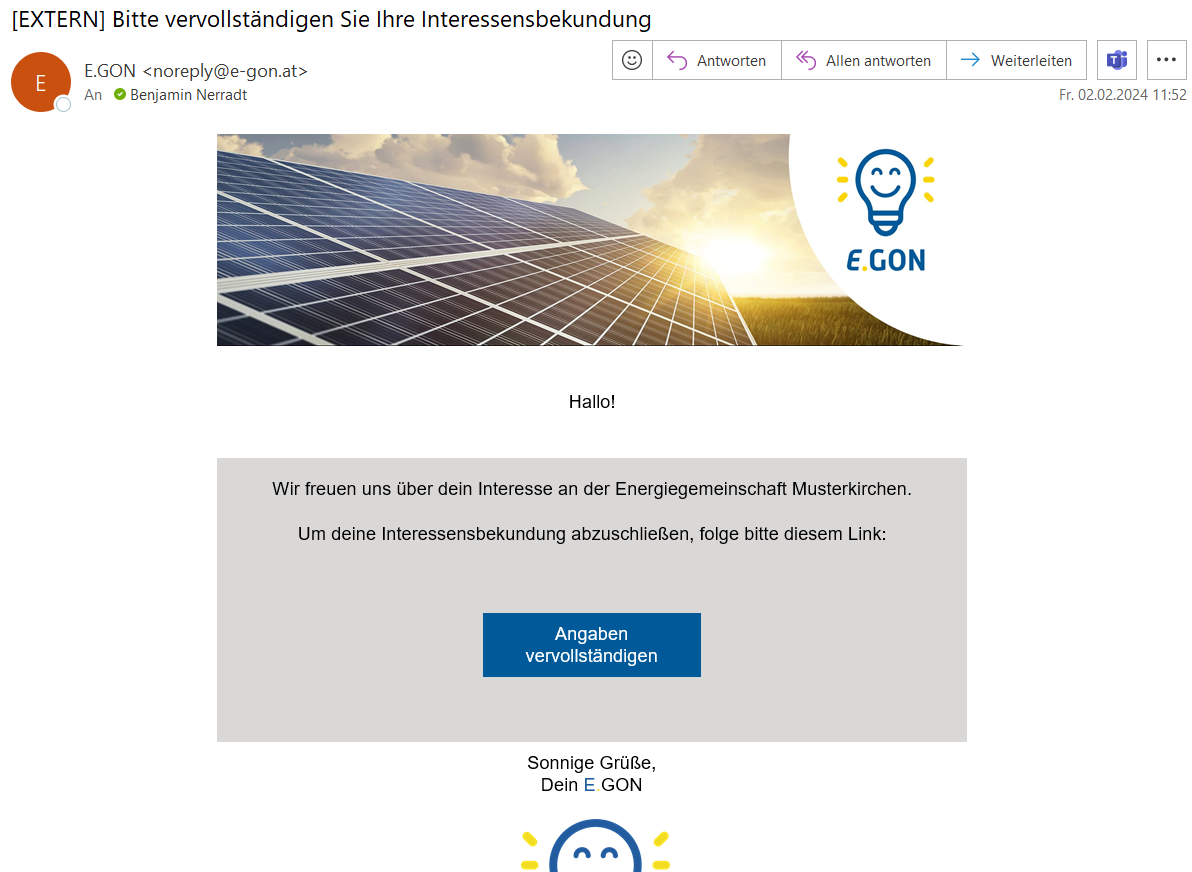 Sie bekommen dann von E.GON eine E-Mail mit dem Betreff: „Bitte vervollständigen Sie IhreInteressensbekundung“
Klicken Sie dann auf „Angaben vervollständigen“
25
Interessensbekundung (4)
Sie werden dann zum Formular derInteressensbekundung weitergeleitet. 
Geben Sie hier Ihre vollständigen Daten an. Im gleichen Formular werdenauch die Zählpunkte eingetragen.
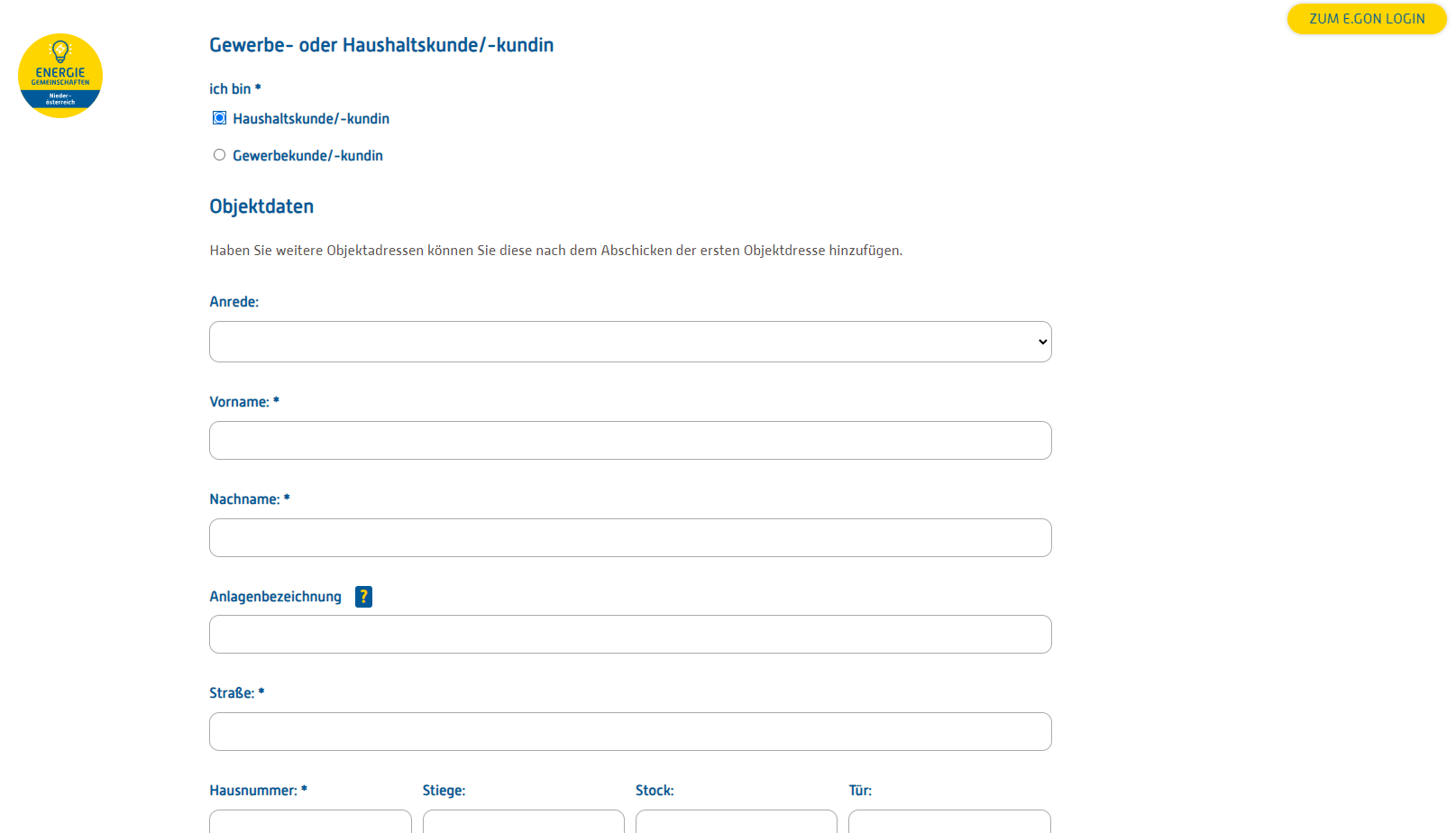 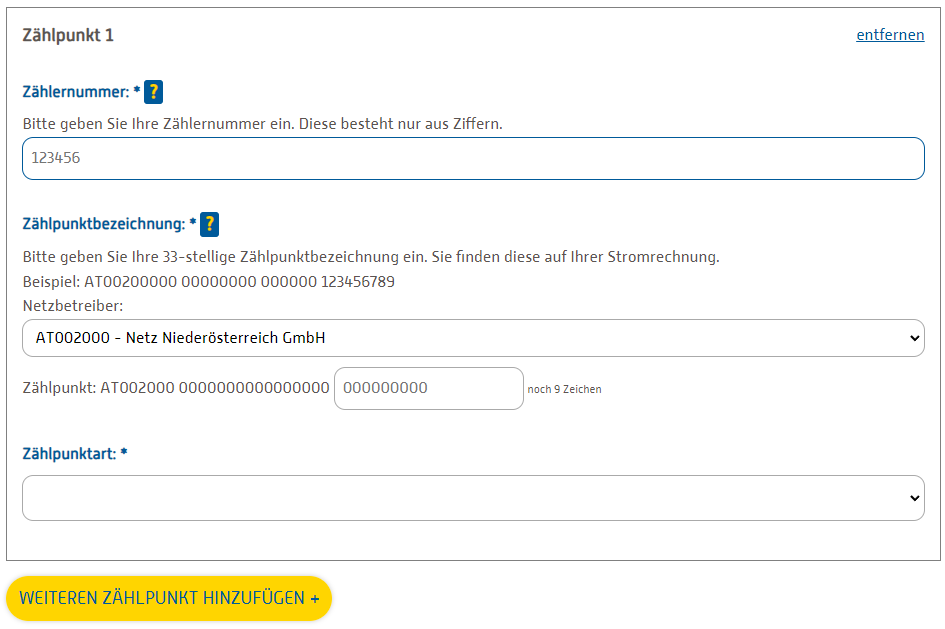 26
Interessensbekundung (5)
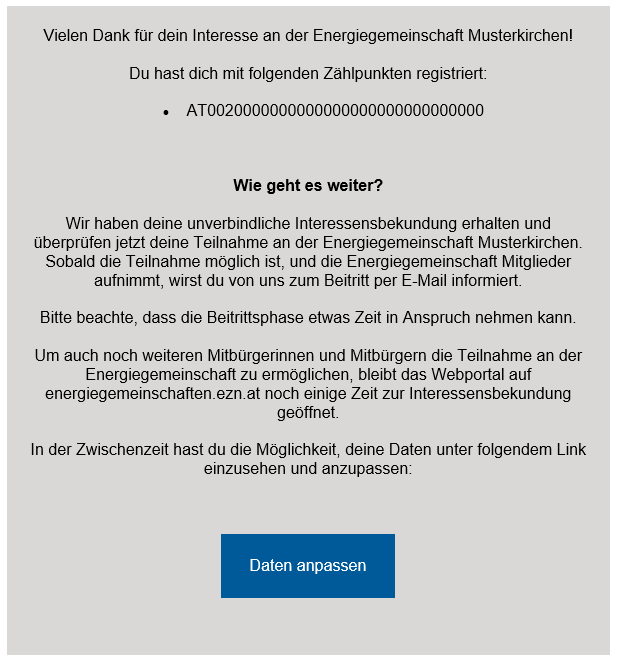 Nach dem Absenden der Interessensbekundungerhalten Sie die Bestätigung auch per E-Mail. Zur Überprüfungsehen Sie hier nochmals Ihrebekanntgegebenen Zählpunkte.

Wenn Sie die Daten anpassen möchten,klicken Sie jederzeit einfach auf des gleichbenannte Feld im unteren Bereich derE-Mail.
27
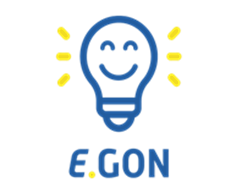 Es ist geschafft, Ihre Interessensbekundung ist abgeschlossen.

Die weiteren Schritte und Infos folgen per E-Mail, sobald die weiteren Schritte möglich sind.
28
Ihr 2. Schritt zur Teilnahme – 
Wie werde ich Mitglied in der Energiegemeinschaft?
E-Mail: E.GON lädt Sie zur Energiegemeinschaft ein!
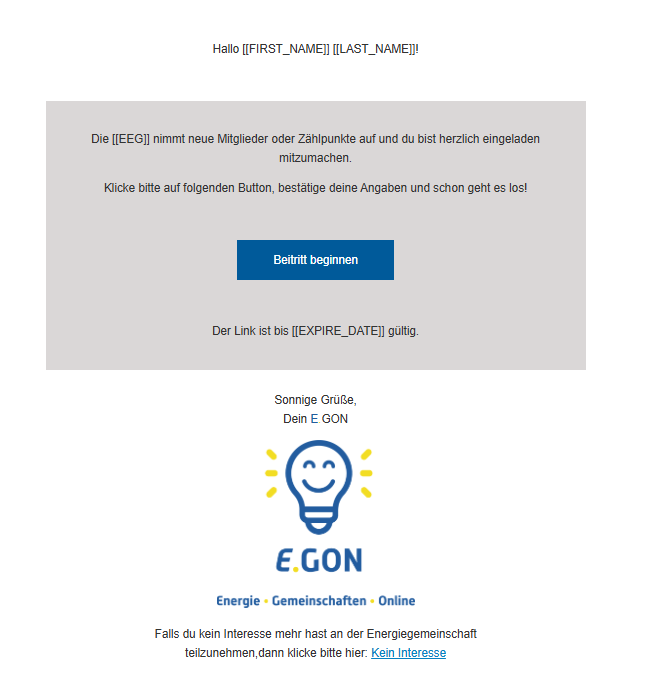 30
Info: Vereinbarungen mit der Energiegemeinschaft
Mitgliedervereinbarung
Mit der Mitgliedervereinbarung wird jemand Teil des Vereins oder der Genossenschaft.
Beziehendes-/Bereitstellendes Mitglied-Vereinbarung
Diese Vereinbarung regelt, welche Zählpunkte der Mitglieder tatsächlich eingebracht werden sollen und zu welchen Konditionen.
SEPA-Mandat
Das SEPA-Mandat ermöglicht der EEG Zahlungen unkompliziert und mit geringem Risiko durchführen zu können.
Datenfreigabe im Smartmeterportal
Ermöglicht die finale Datenfreigabe beim Netzbetreiber.
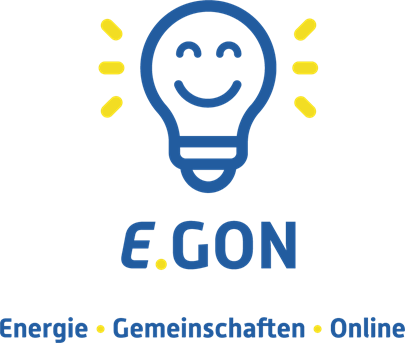 Smartmeterportal
31
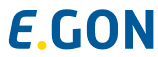 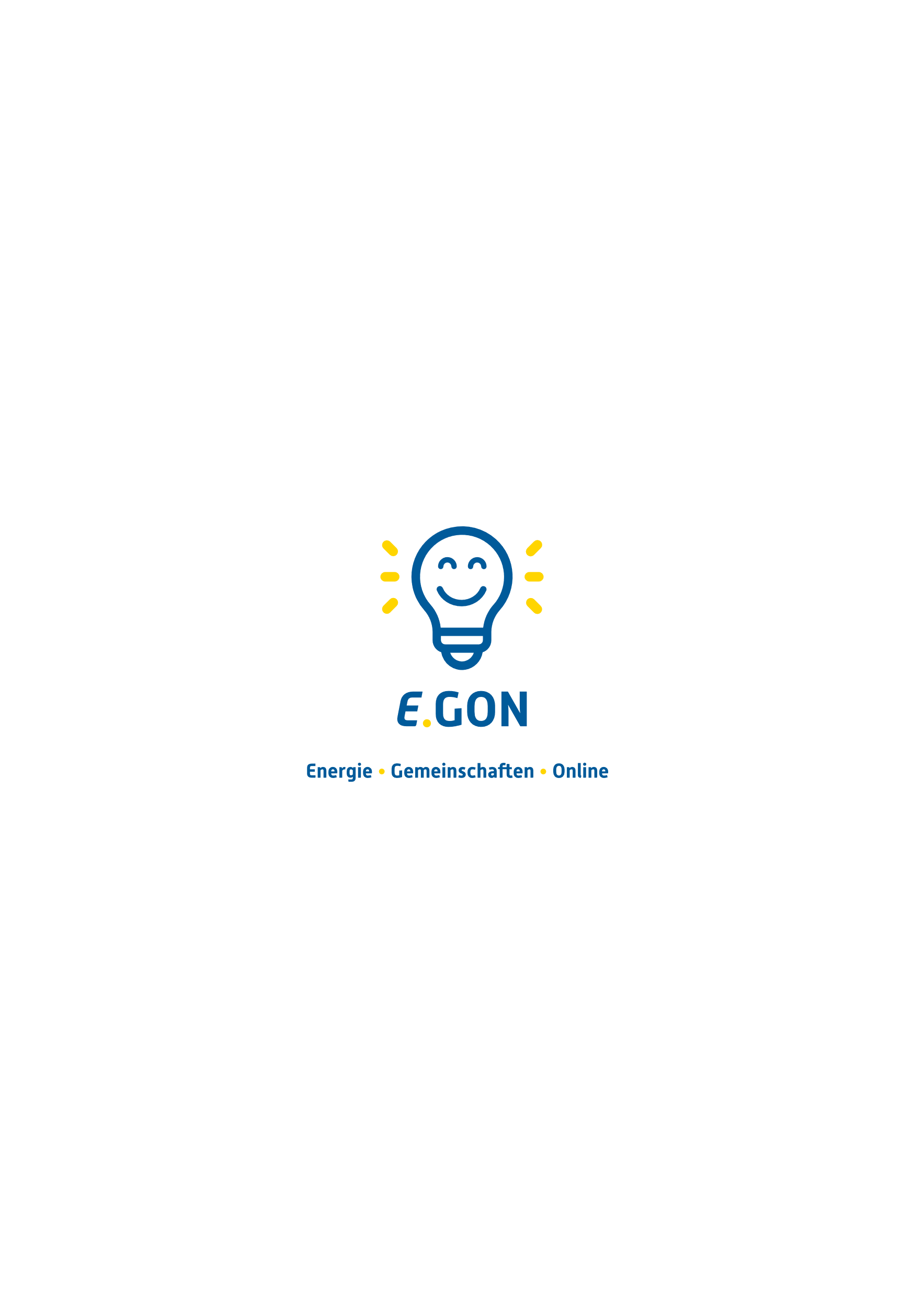 Anmeldung - In einem Zug der Energiegemeinschaft beitreten
Mitgliedervereinbarung, Bezugs- und Einspeisevereinbarung, SEPA-Mandat
Digitale Unterschrift oder Upload
Dokumentenübersicht
Rechnungsübersicht
Verwaltung der EEG
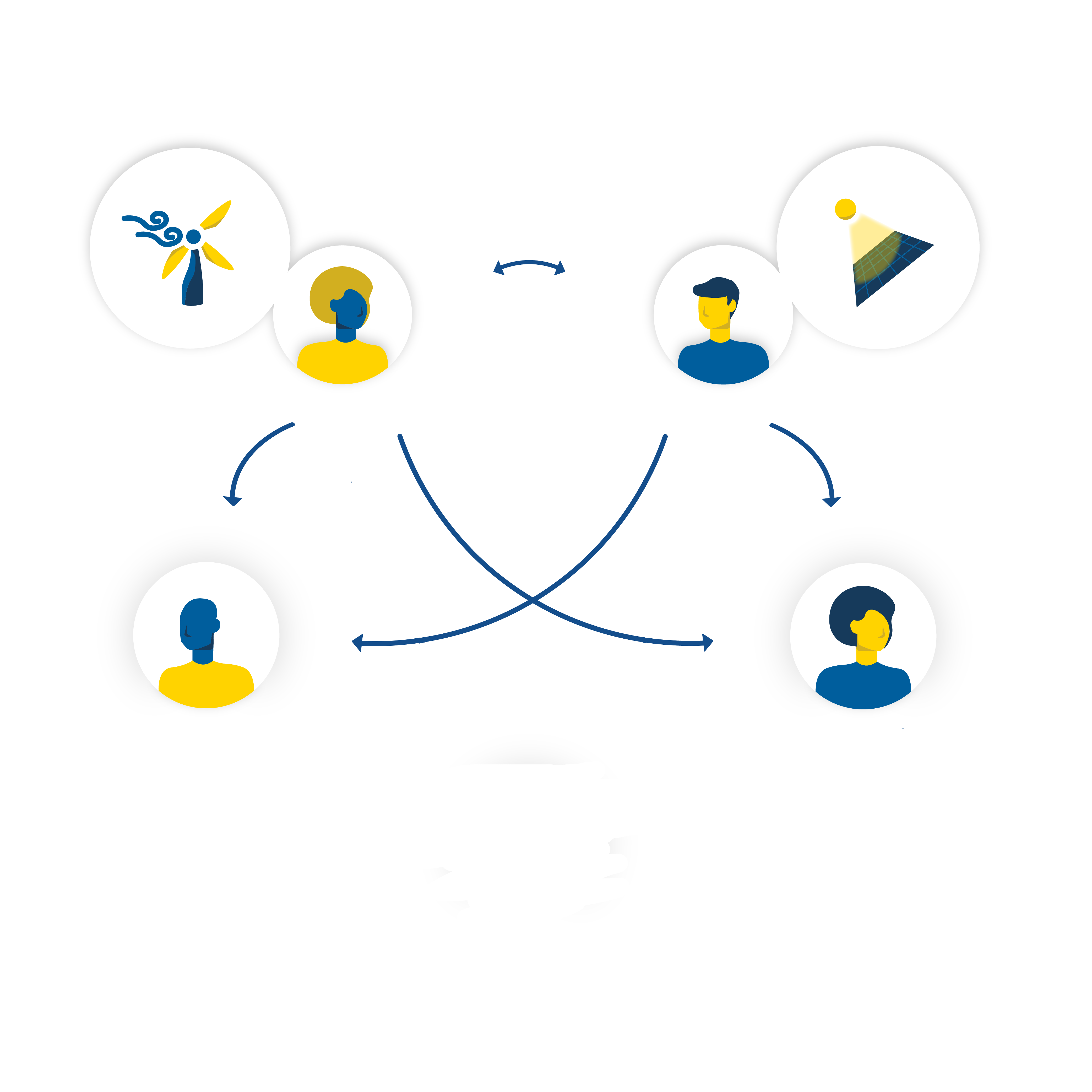 32
Ihr 3. Schritt zur Teilnahme – 
Wie bekomme ich jetzt Strom aus der Energiegemeinschaft?
Dein Smart Meter Portal – alle Stromdaten auf einen Blick
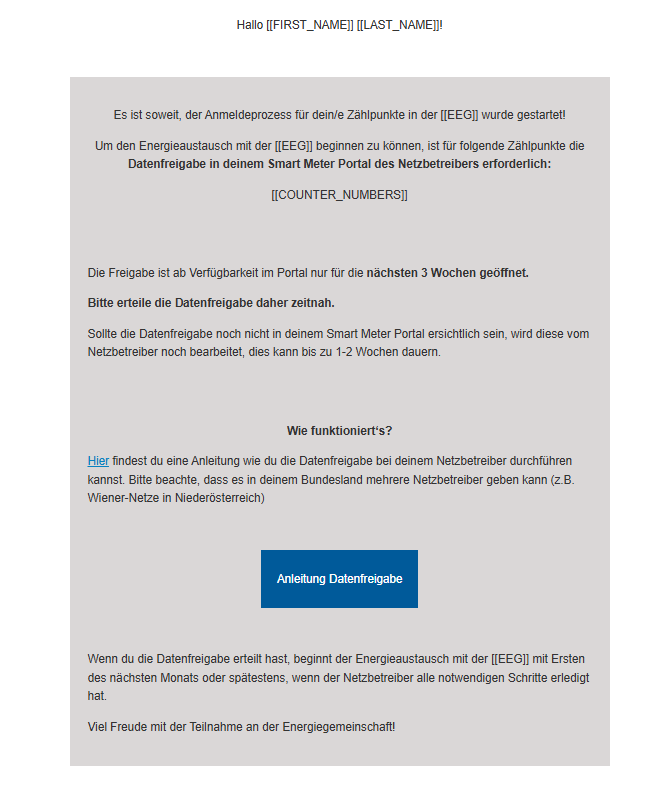 E-Mail: Datenfreigabe erforderlich
Im Smart-Meter Portal – Netz NÖ https://smartmeter.netz-noe.at/#/
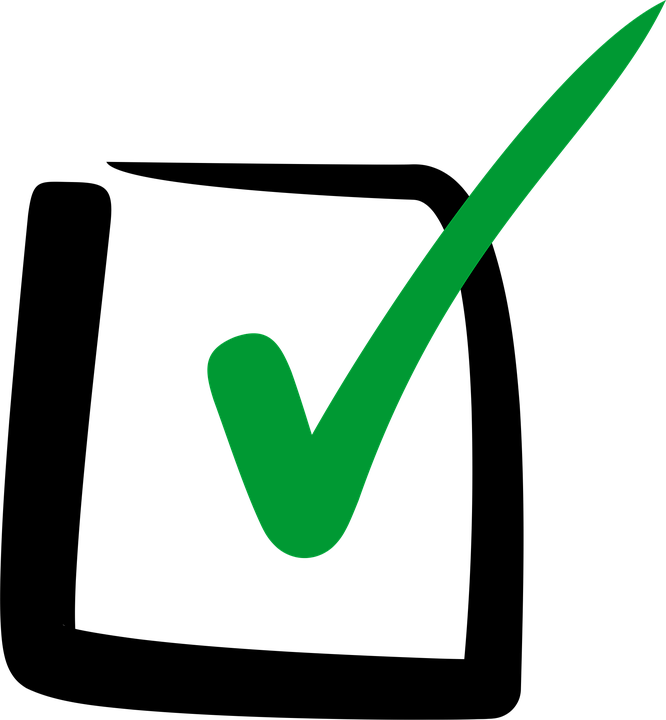 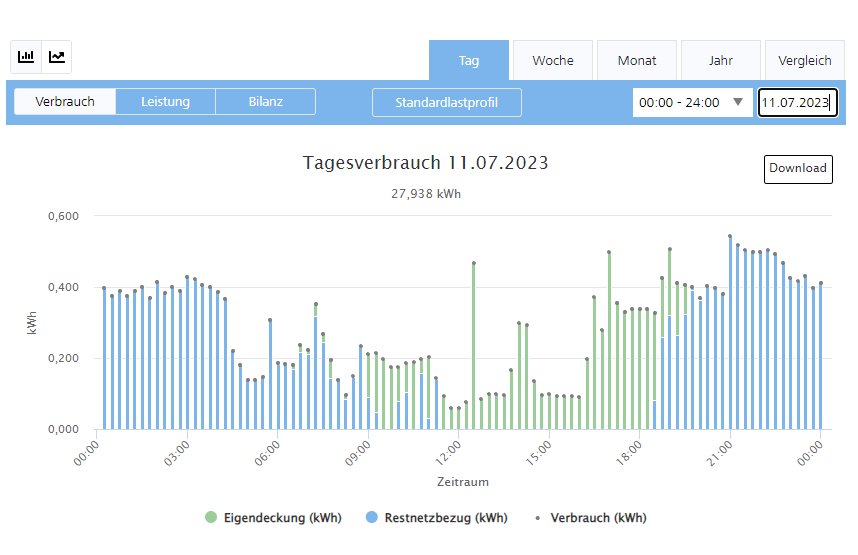 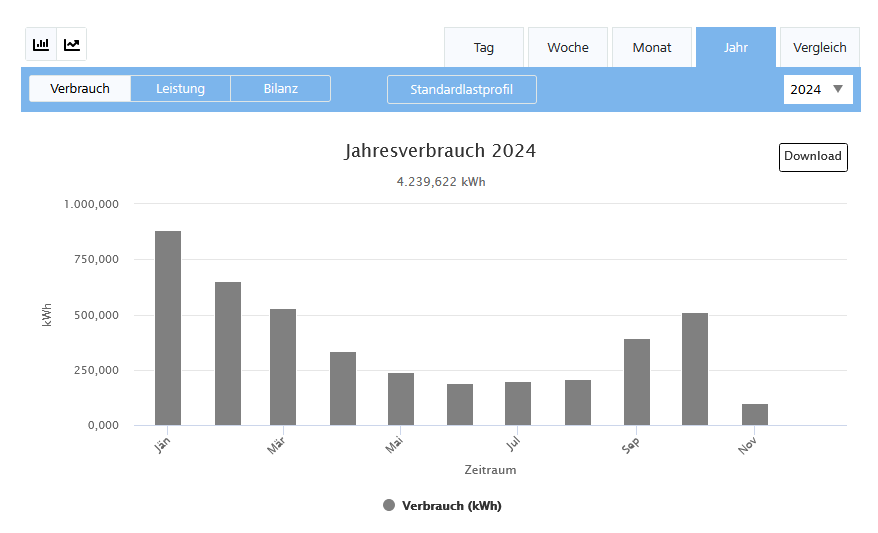 34
Ihr Ablauf zur Teilnahme an der Energiegemeinschaft
*E-Mail: Beitritt zum Verein EEG GANS Gänserndorf, Bezugs- und Einspeisevereinbarung, 
SEPA-Mandat
Smartmeterportal – Netz NÖ
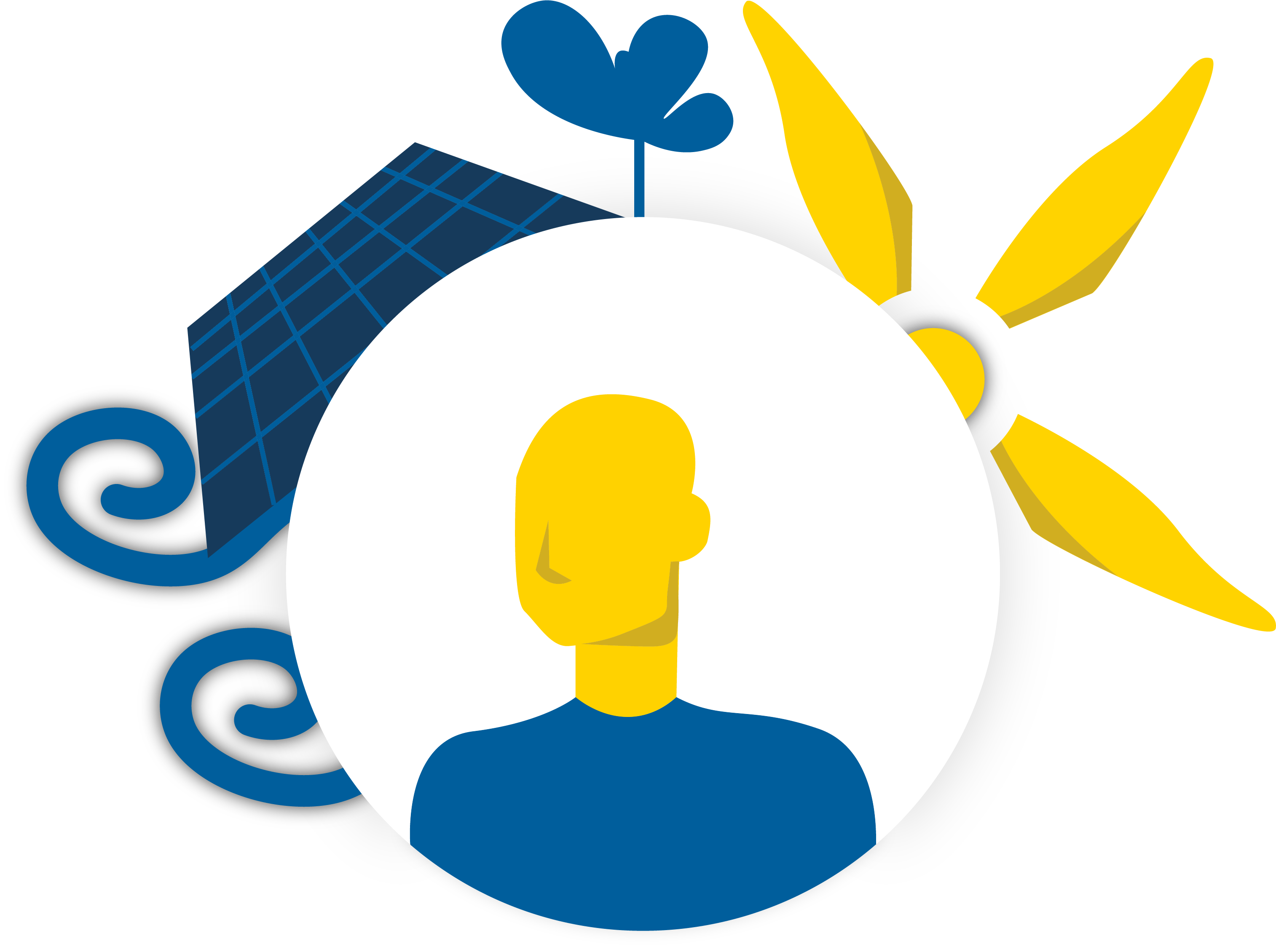 *E-Mail: 
Anleitung Smart Meter Portal
Interessensbekundung im Webportal 
https://energiegemeinschaften.ezn.at/eeg-gans-gaenserndorf
3. Datenfreigabe
2. Unterzeichnung
1. Datenerfassung
Teilnahme an EEG GANS Gänserndorf
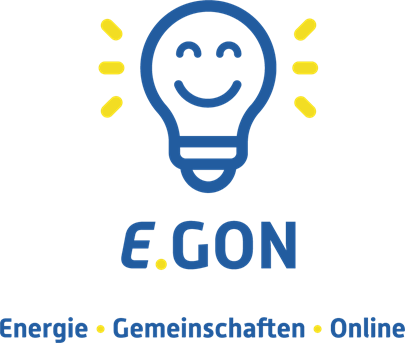 Projekt Start
Anmeldung der Zählpunkte durch
die EZN
*Hinweis: diese E-Mails werden an die angegebene E-Mail-Adresse versandt, sobald dieser Schritt möglich ist.      Dies kann etwas Zeit in Anspruch nehmen.
35
energiegemeinschaften.ezn.at/eeg-gans-gaenserndorf
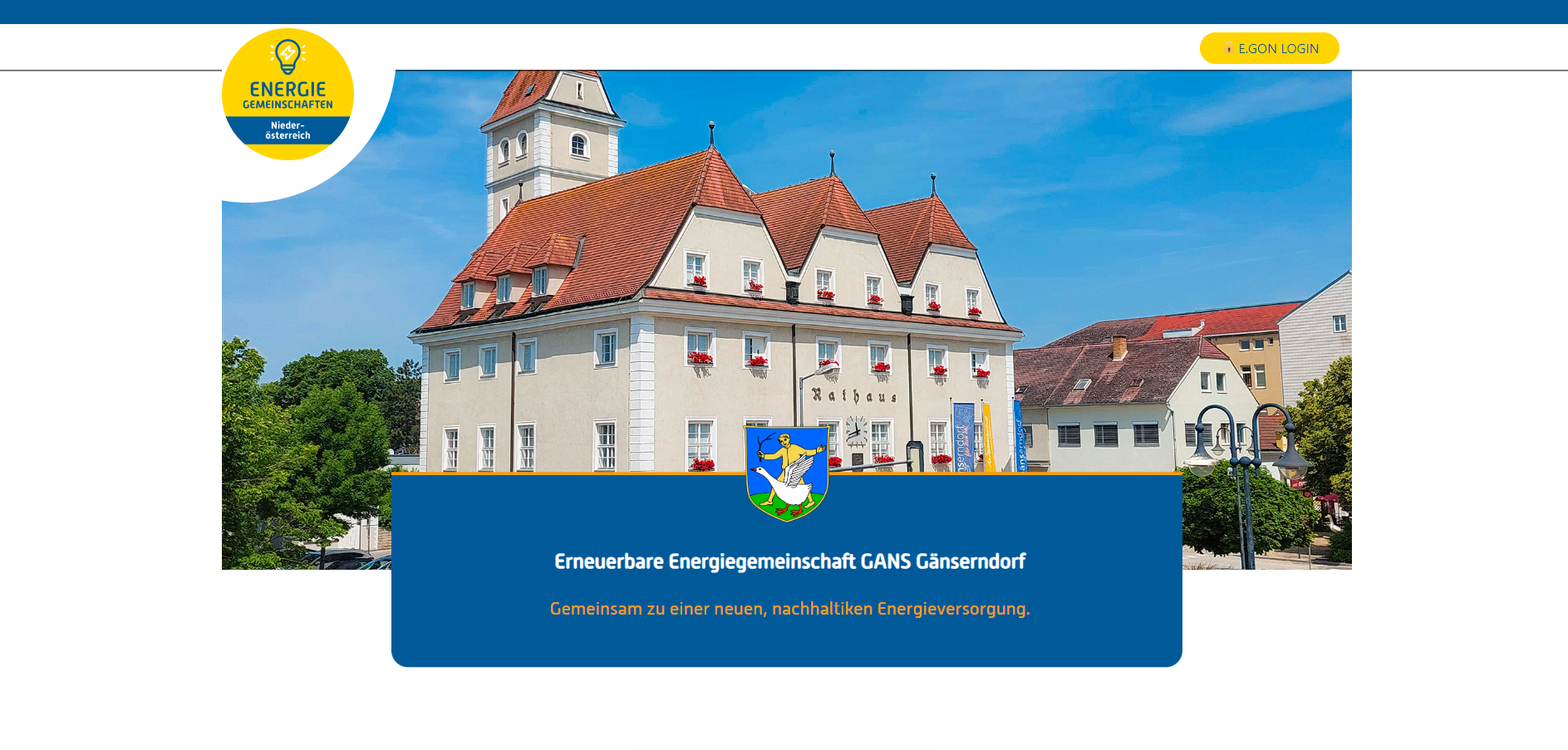 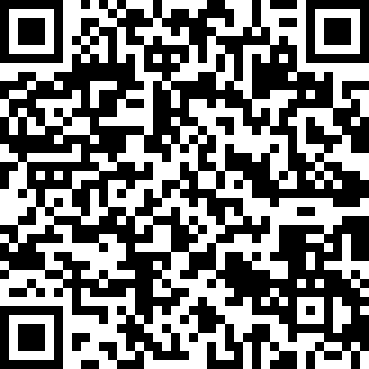 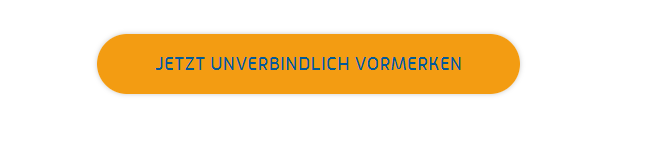 Abschluss, Fragen und Antworten
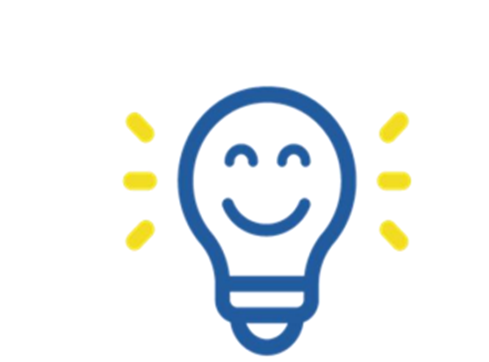 Gemeinsam sind wir Teil der Energiewende in einer energiereichen Zukunft
Energie Zukunft Niederösterreich
Hauptstraße 13
2532 Heiligenkreuz
www.ezn.at 
office@ezn.at
[Speaker Notes: Hinweis: Aus technischen Gründen muss das Logo mit dem weißen Kreis bei dieser Folie extra in die Folie kopiert werden. Die Position von Kreis + Logo ist x: -2,63 und y: -2,98]